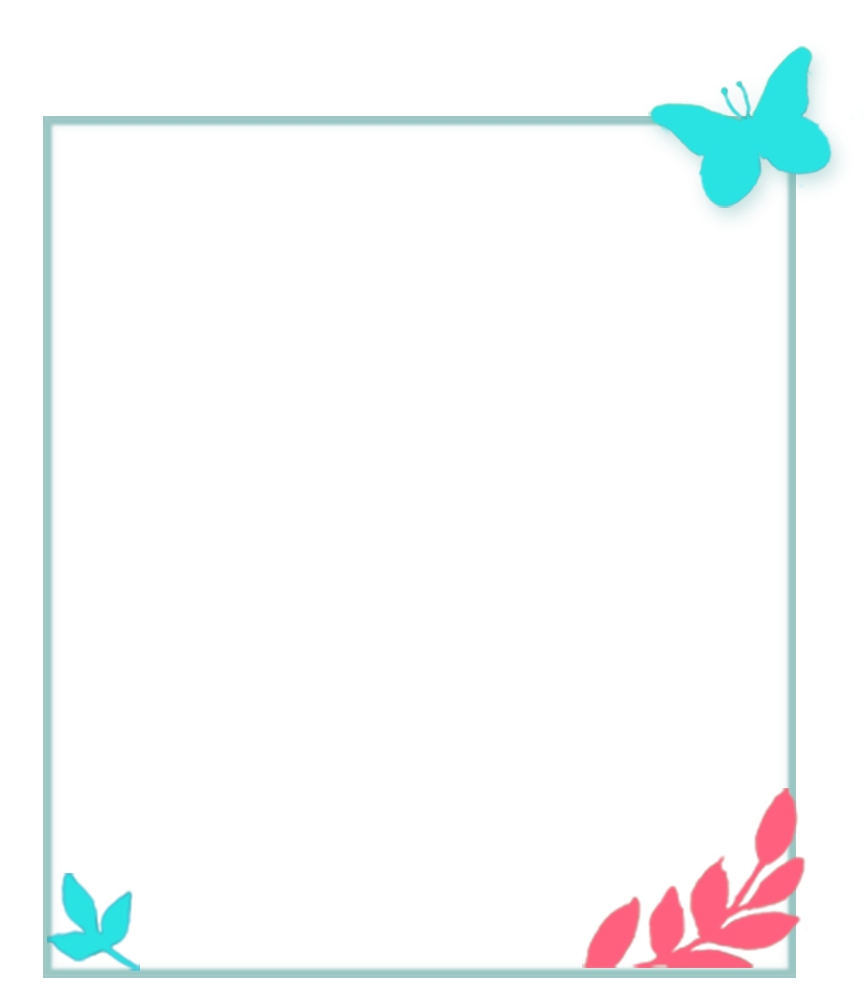 亲子
运动会
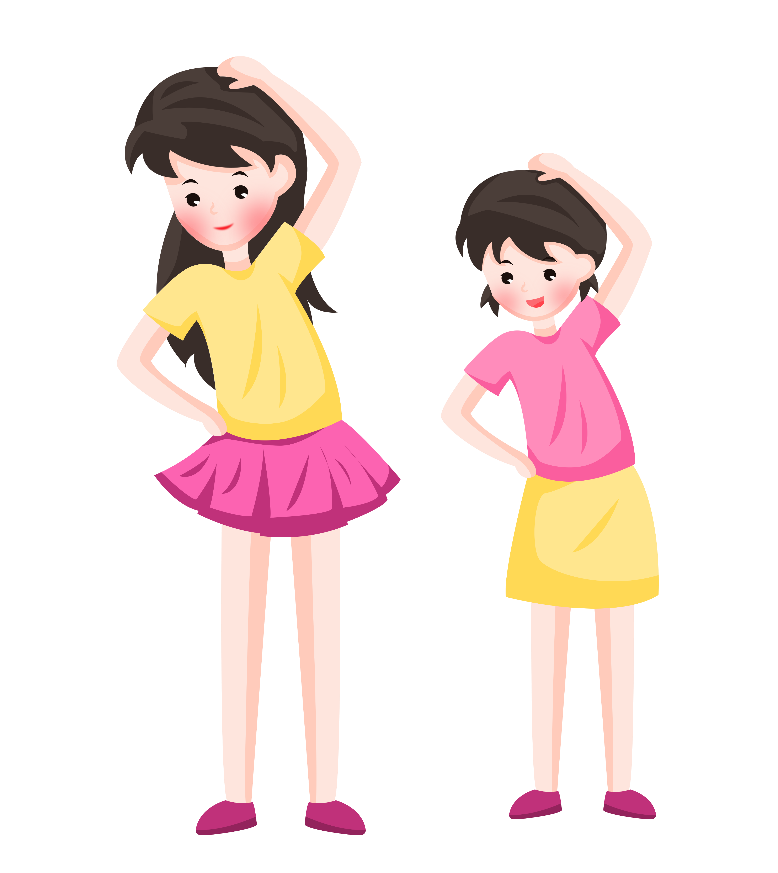 亲子运动会
introduction to business wind enterprise Brief to business Brief
运动会注意事项：
1、家长要按照园内要求的时间准时带孩子到达运动会地点，过时间不予等候.    （7:30准时到幼儿园集合）
2、请一名固定的家长参与亲子操、及各项亲子项目。
3、家长自备幼儿食物及水，但不宜过多，避免幼儿运动时出现身体不适。
4、升旗、亲子操及亲子运动项目时，请家长全情投入到运动会中，为幼儿做良好的榜样
5、比赛期间请家长看管好自己的孩子，陪同幼儿的家长请不要带幼儿在运动场地上随意走动，配合保持会场秩序。
6、为了保证本班方队的整齐以及运动会的整体性，幼儿区域只允许一名家长陪同幼儿，其他家长请在家长区域观看。
7、为安全起见，请您不要随身携带提包（建议双肩包），并注意保管好自己的随身物品，如：手机、相机、钱包、贵重物品等。
运动会注意事项：
8、亲子运动项目过程中一切听从本班教师的安排，所参加的项目轮到游戏时，务必根据教师指令快速到达指定地点。
9、为了给孩子建立环保意识，请保持场地卫生，家长提前准备一个垃圾袋，结束后把自己所在区域垃圾整理干净。
10、本园邀请了专业的摄像机照相师，为了保证我们的录像效果不混乱，请家长不要再运动会场地随意的走动录像照相。
11、运动会项目结束后，请家长（穿亲子服）配合集体合影留念。
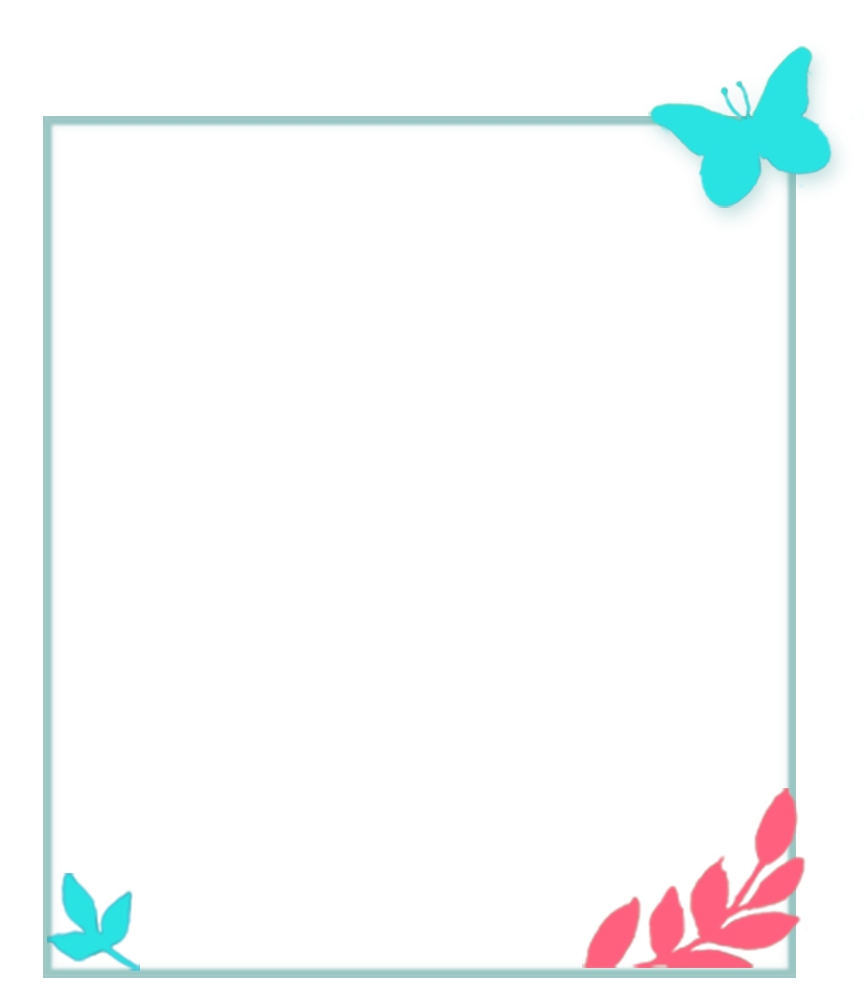 目录
01
02
03
04
亲子趣味活动
闭幕式
开幕式
宝贝体操
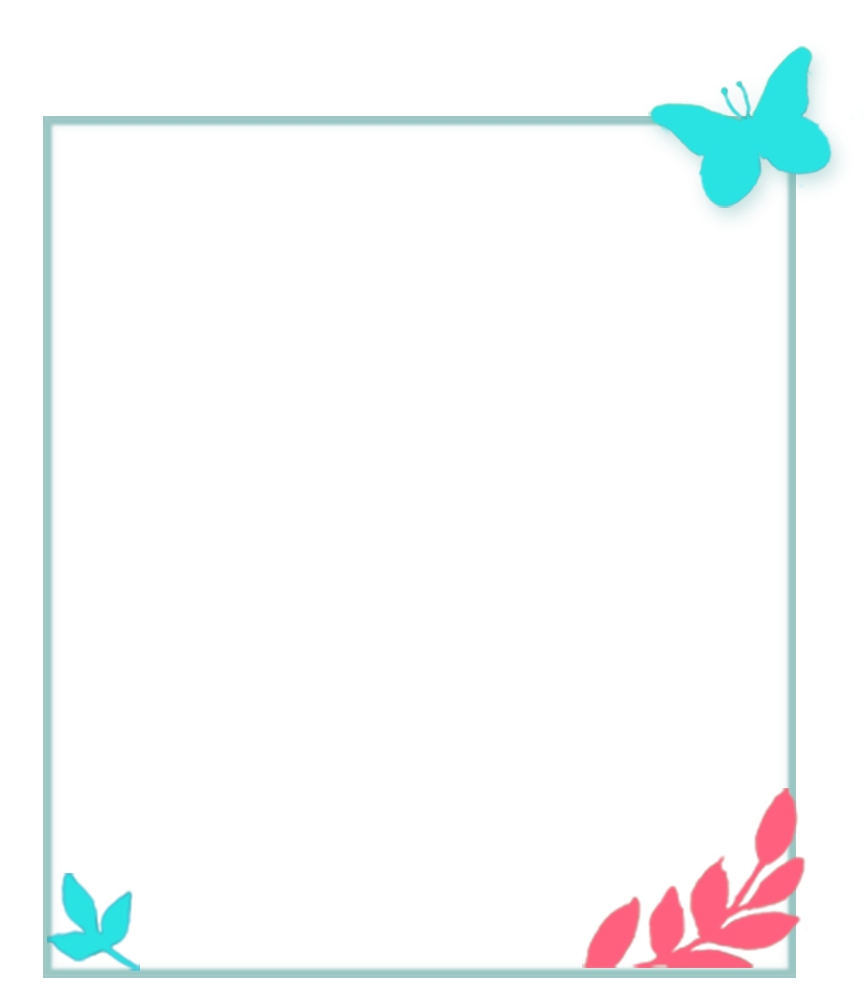 01
开幕式
Brief introduction to business wind enterprise business Brief introduction
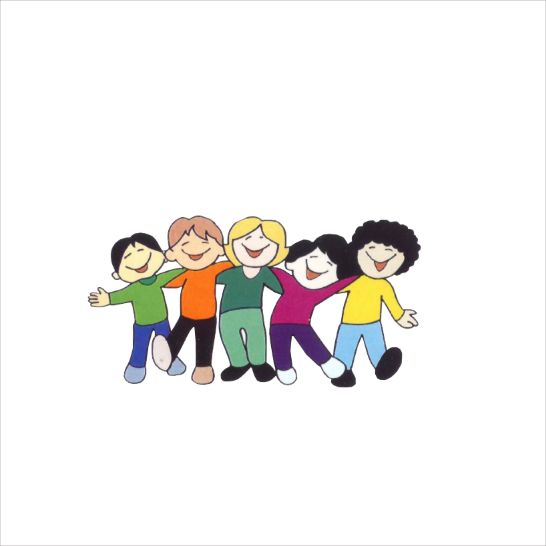 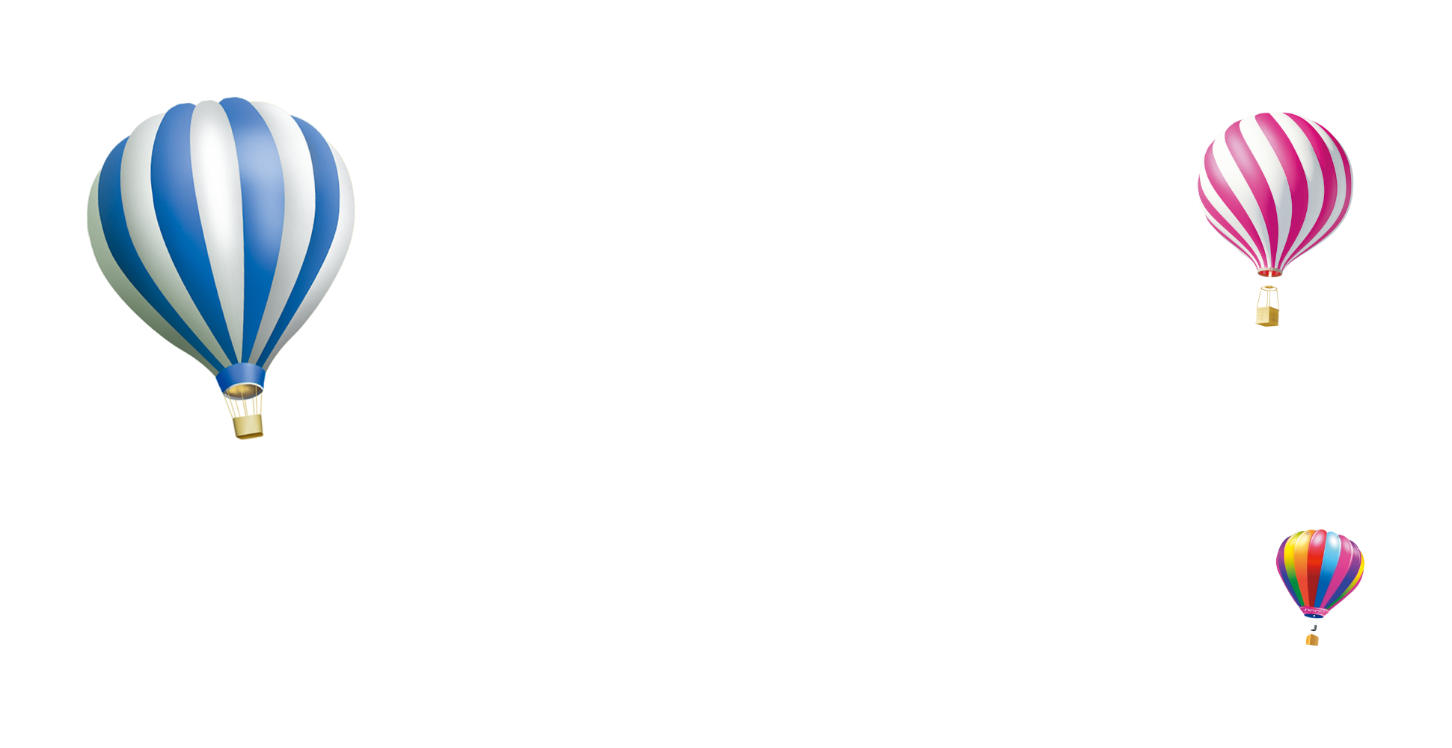 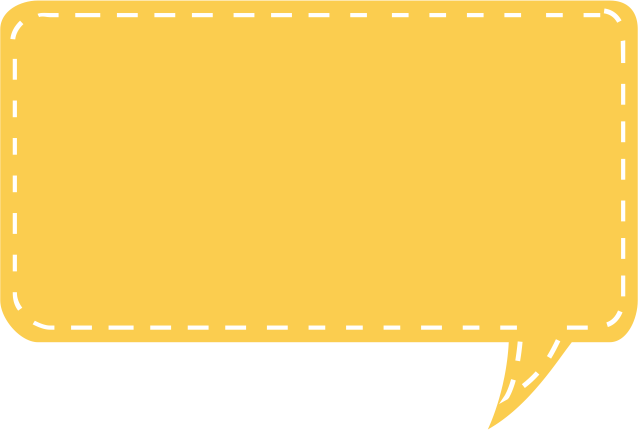 园长致辞
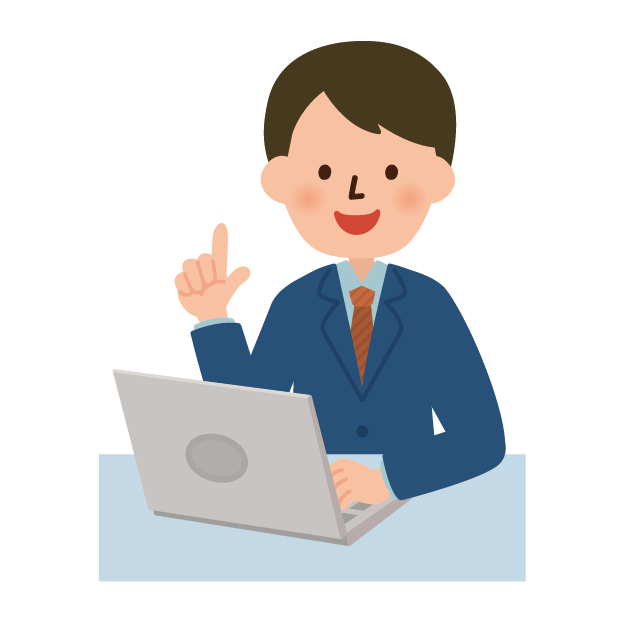 健康在于运动，我们的孩子正处在身体发育时期，更需要运动!运动会的开展能够锻炼孩子们的身体，锻炼他们的意志力，培养孩子们的合作意识、竞争意识，为他们在幼儿园的生活留下一段美好的回忆!   本届运动会以“我运动、我健康、我快乐”为主题;运动传递健康，健康成就快乐!
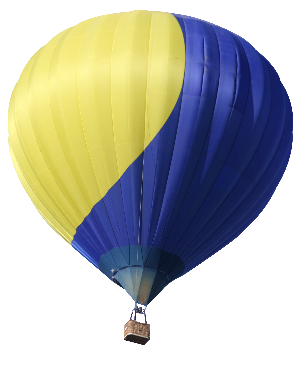 家长代表发言
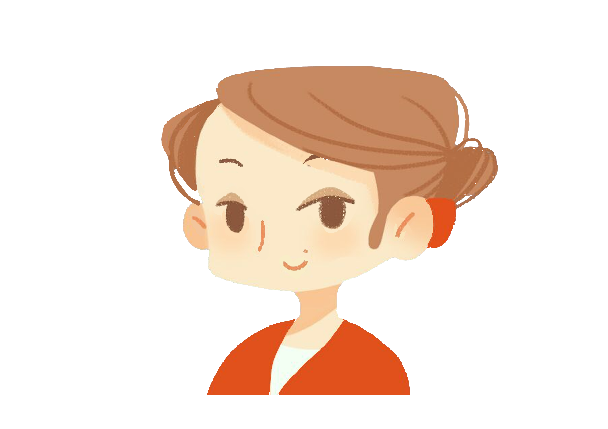 健康在于运动，我们的孩子正处在身体发育时期，更需要运动!运动会的开展能够锻炼孩子们的身体，锻炼他们的意志力，培养孩子们的合作意识、竞争意识，为他们在幼儿园的生活留下一段美好的回忆!   本届运动会以“我运动、我健康、我快乐”为主题;运动传递健康，健康成就快乐!
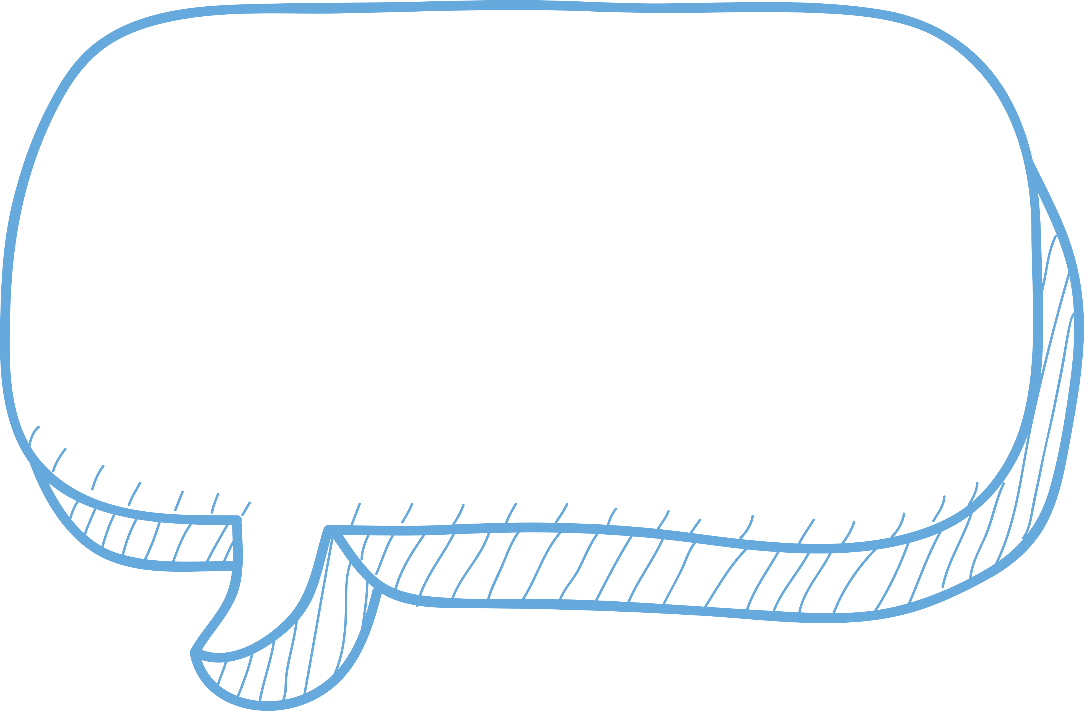 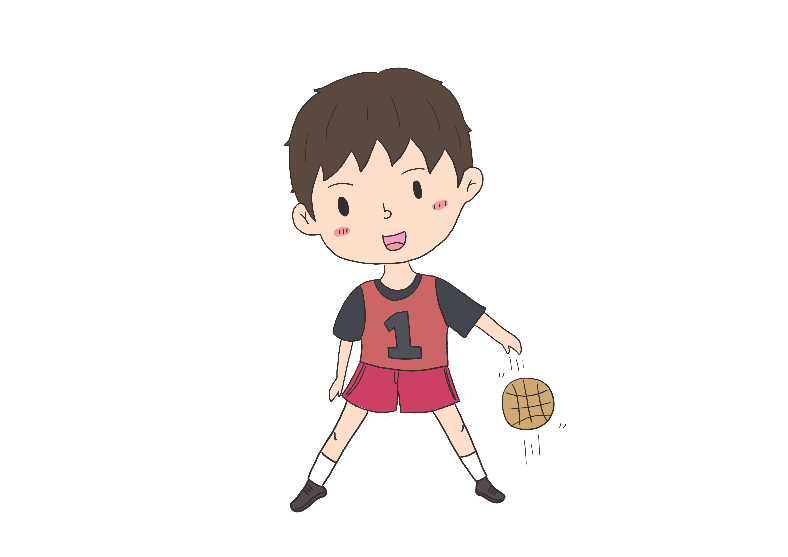 运动员代表发言
健康在于运动，我们的孩子正处在身体发育时期，更需要运动!运动会的开展能够锻炼孩子们的身体，锻炼他们的意志力，培养孩子们的合作意识、竞争意识，为他们在幼儿园的生活留下一段美好的回忆!   本届运动会以“我运动、我健康、我快乐”为主题;运动传递健康，健康成就快乐!
运动员
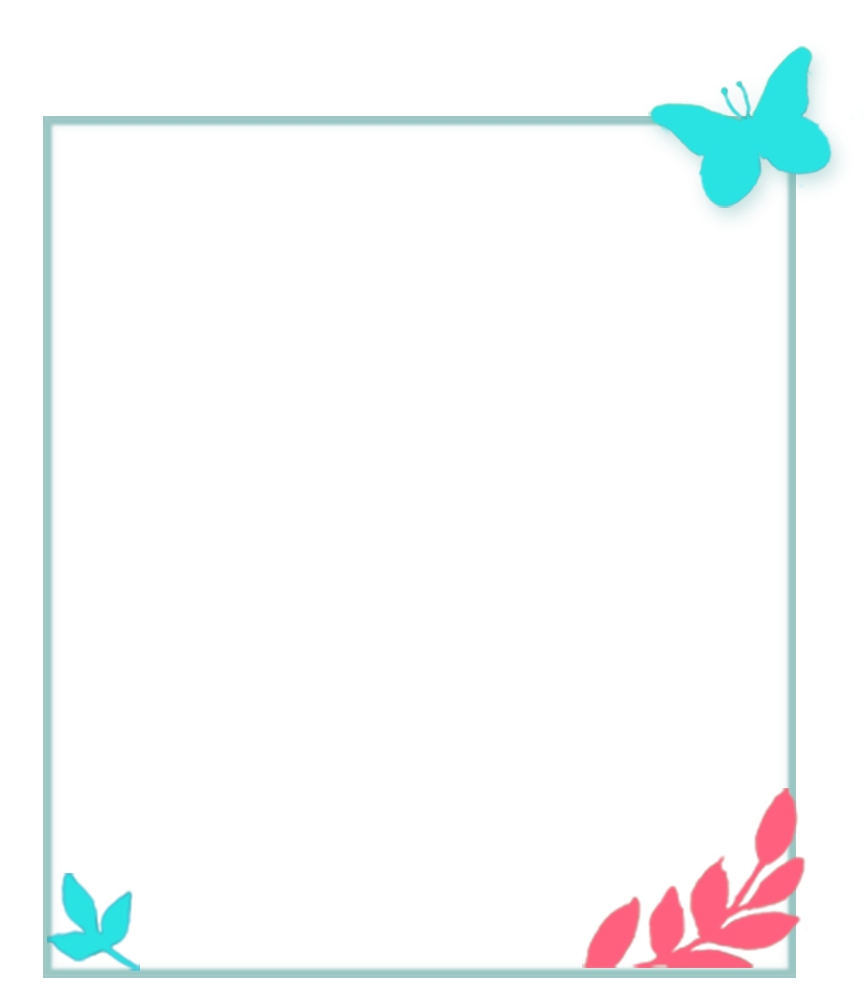 02
宝贝体操
Brief introduction to business wind enterprise business Brief introduction
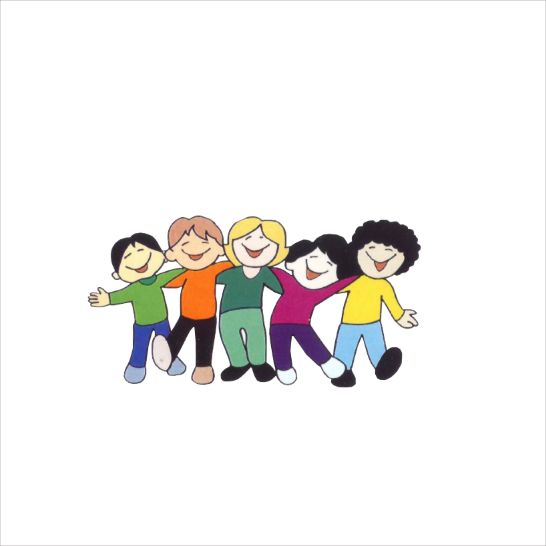 宝贝体操
小板凳四个脚，小朋友们上面坐，吃饭、穿鞋离不开，今天，大二班的小朋友们带着他们的小板凳也来到了我们的台上，有请大二班《板凳操》
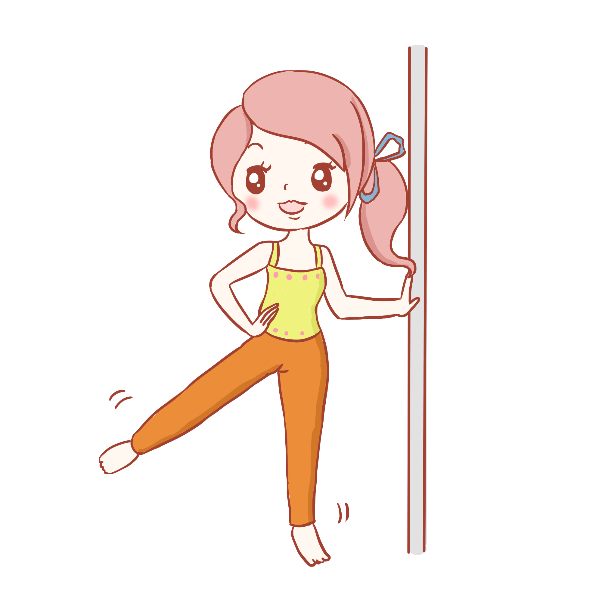 这个学期，你们升大班了，更听话了，学到的知识本领也多了，而且团队精神更好了，请用热烈的掌声有请大一班的的小朋友带来的《棒操》
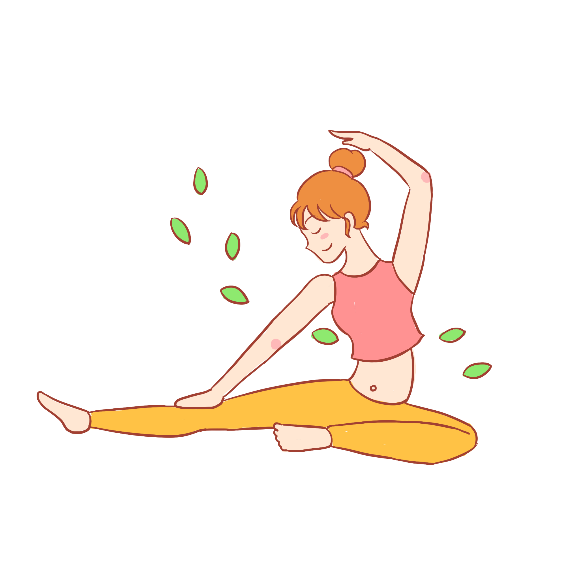 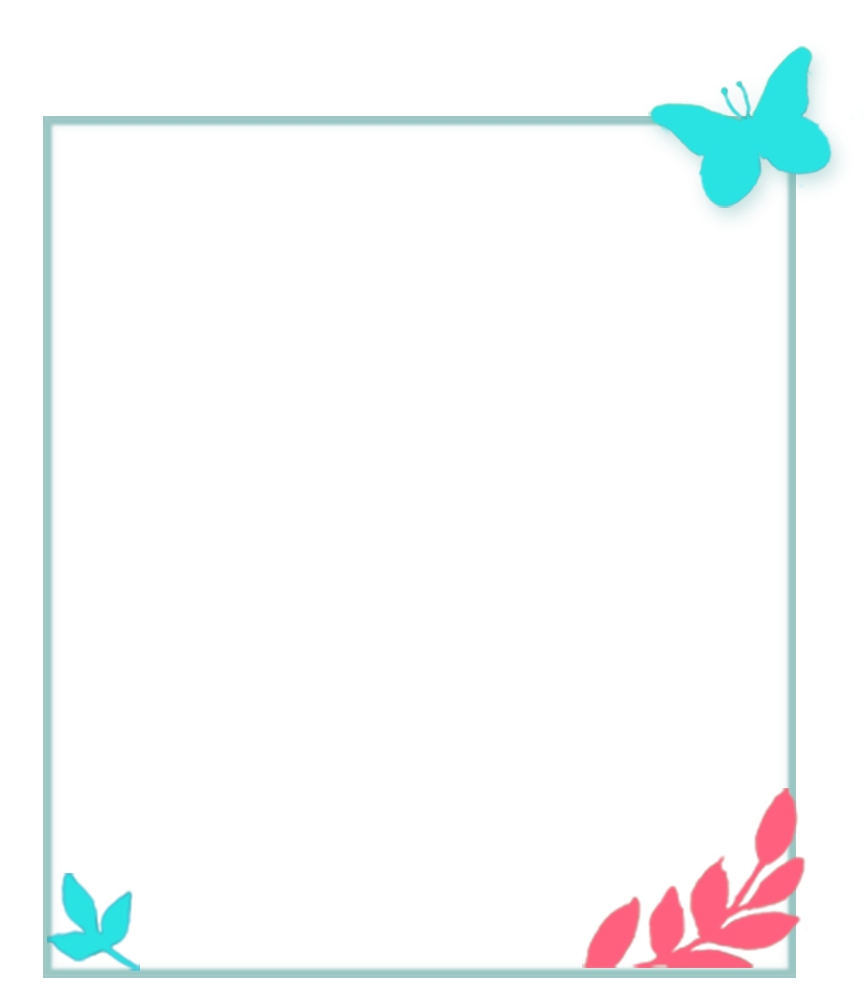 03
亲子趣味活动
Brief introduction to business wind enterprise business Brief introduction
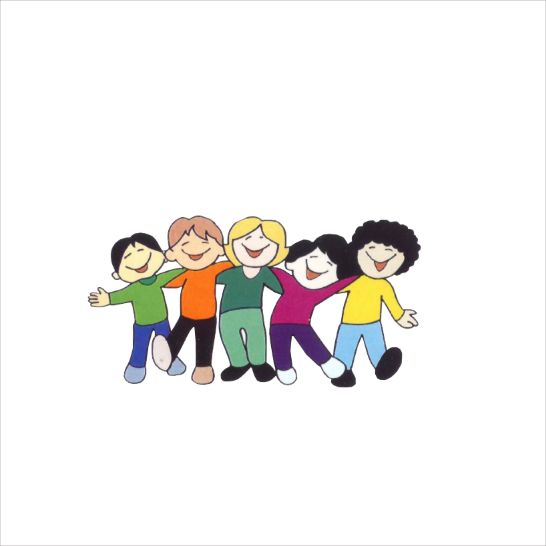 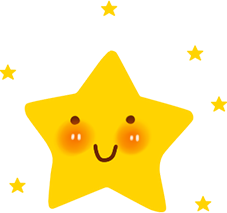 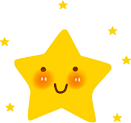 亲子比赛项目名称：《赶小球》
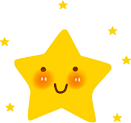 参加人数：1组（1孩子+2位家长）  1组（3位老人）    2组家庭、两组老人同时进行 

游戏玩法：每组四个家庭，幼儿在起点，爸妈在终点等候幼儿，当听到开始后幼儿用球拍赶小球到终点爸妈那，然后爸妈背靠背顶球回来，先到者为胜。 

游戏规则：球掉下要重新回到起点再走
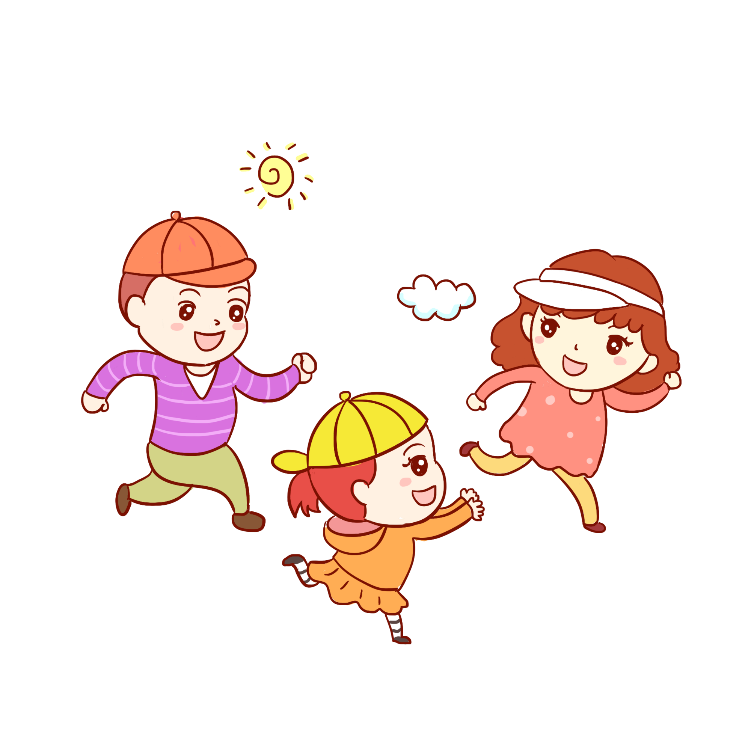 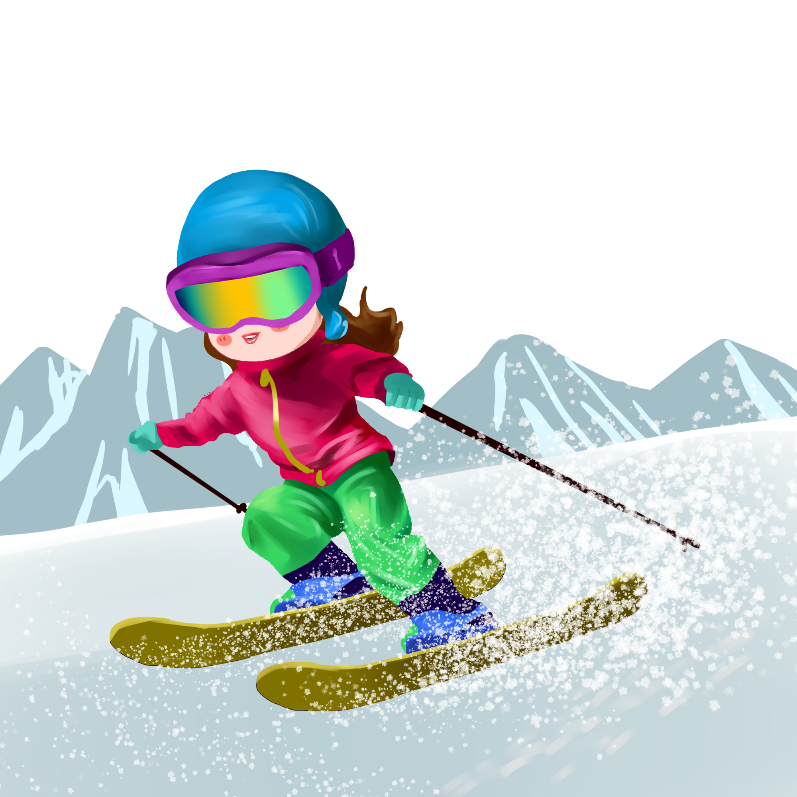 亲子比赛项目名称：《小小纤夫》
参加人数：1孩子+1位家长/家庭 

游戏玩法：每组四个家庭，将轮胎放在场地的中点，家长站在起点，幼儿站在中点，裁判发令后，家长手拿绳子跑至中点，将轮胎系好，把绳子交给幼儿，幼儿手拿绳子在前拉，家长则需用双手推动轮胎前进，先到终点者为胜。 

游戏规则：轮胎滚动前进，如轮胎倒地，需扶起再进行。
亲子比赛项目名称：《海底捞月》
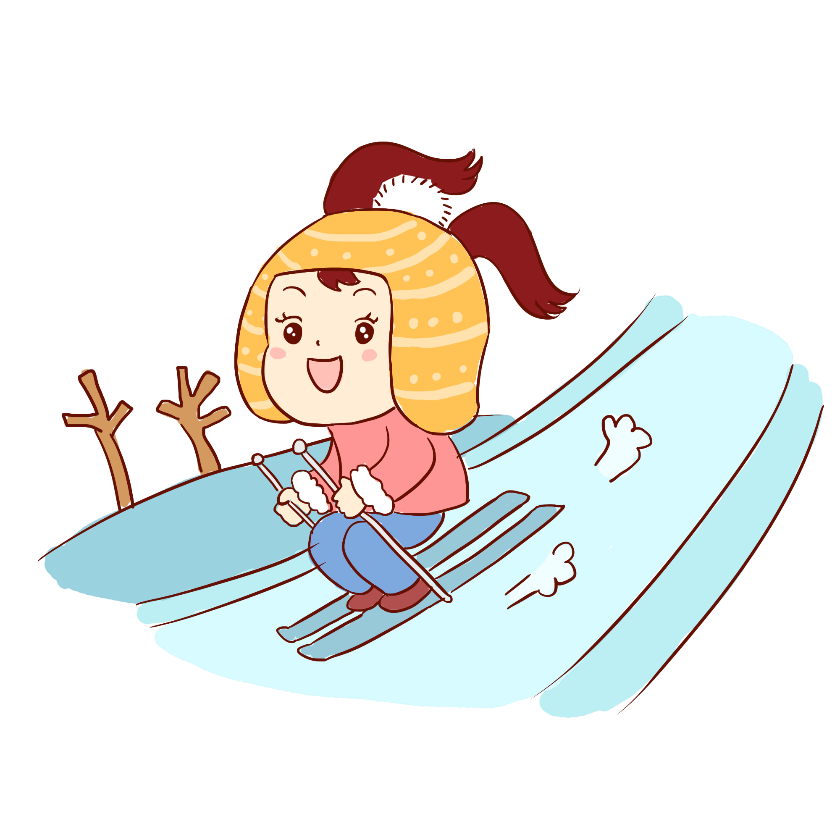 参加人数：家庭组：20人   
                         老人组：20人 

游戏玩法：分两组，家庭一组、老人一组，每组第一名队员双腿分开站在起跑线上，手持一个篮球，后面的队员双腿分开站立做准备，听到口令后，第一名队员将球从跨下滚出，经队员胯下至最后一名队员，最后一名队员拿到球后快速跑到队前再传球，循环进行，直至到终点线，先到的一组为胜。
亲子游戏项目名称《快乐家庭》
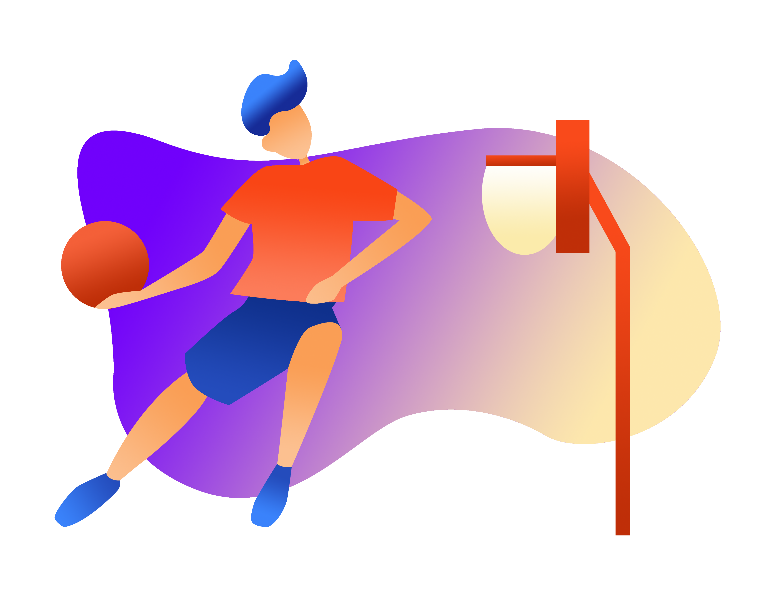 参加人数：1孩子+2位家长。 

游戏准备：尾巴8根。 

游戏玩法：爸爸将孩子背在背上，孩子裤子后面有一尾巴，妈妈们揪其他孩子的尾巴，同时爸爸们也要保护好自己孩子的尾巴，揪到尾巴多者为胜。 

游戏规则：不能为了不让别人揪到尾巴就把尾巴藏起来。
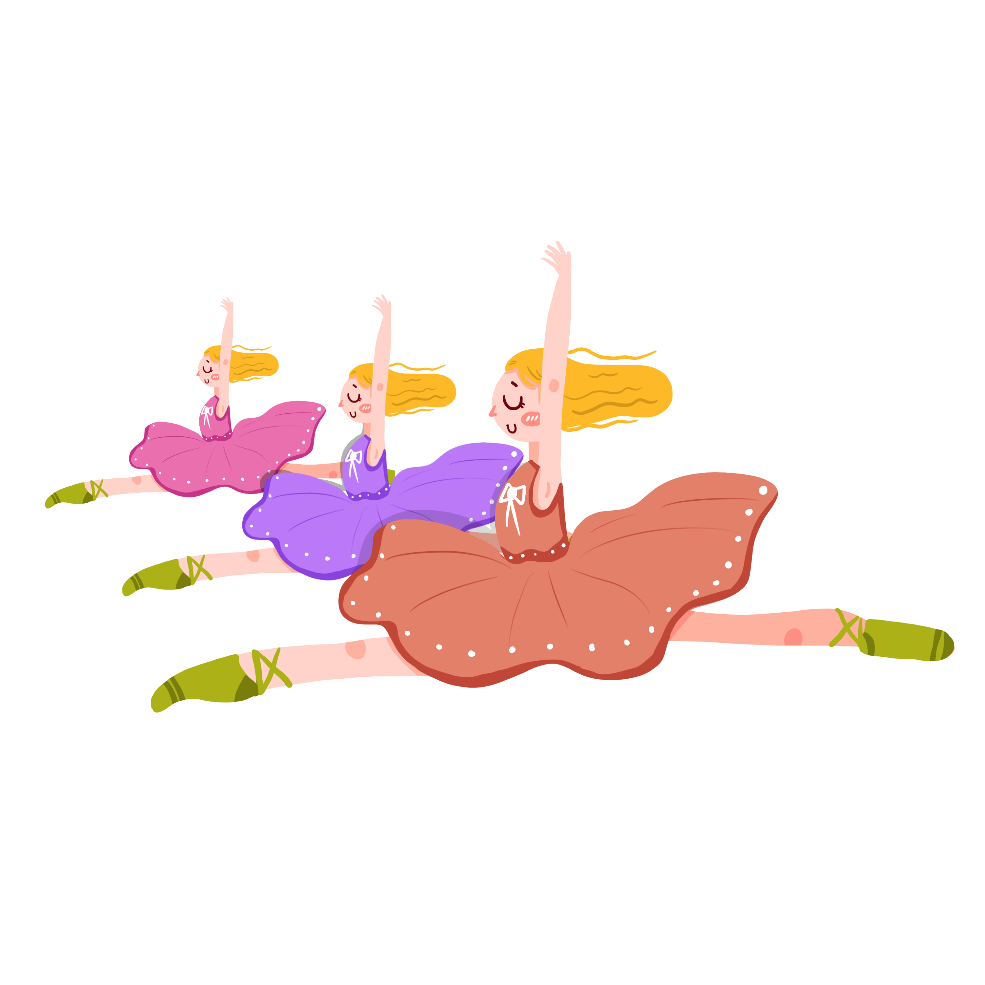 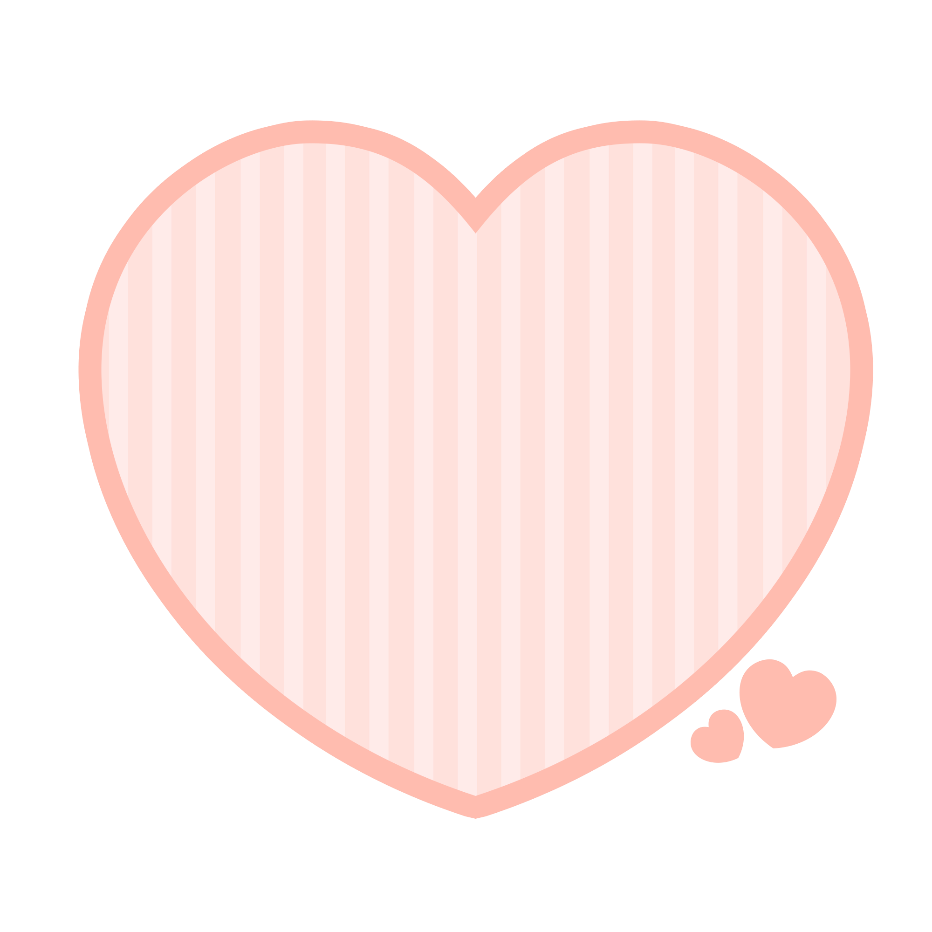 幼儿园是个美丽的花园，孩子们在老师们的辛勤教导下，个个都是能歌善舞的花朵，今天老师们也带来了活力健美操，展现了属于年轻老师们的青春魅力与活力，让我们掌声有请她们
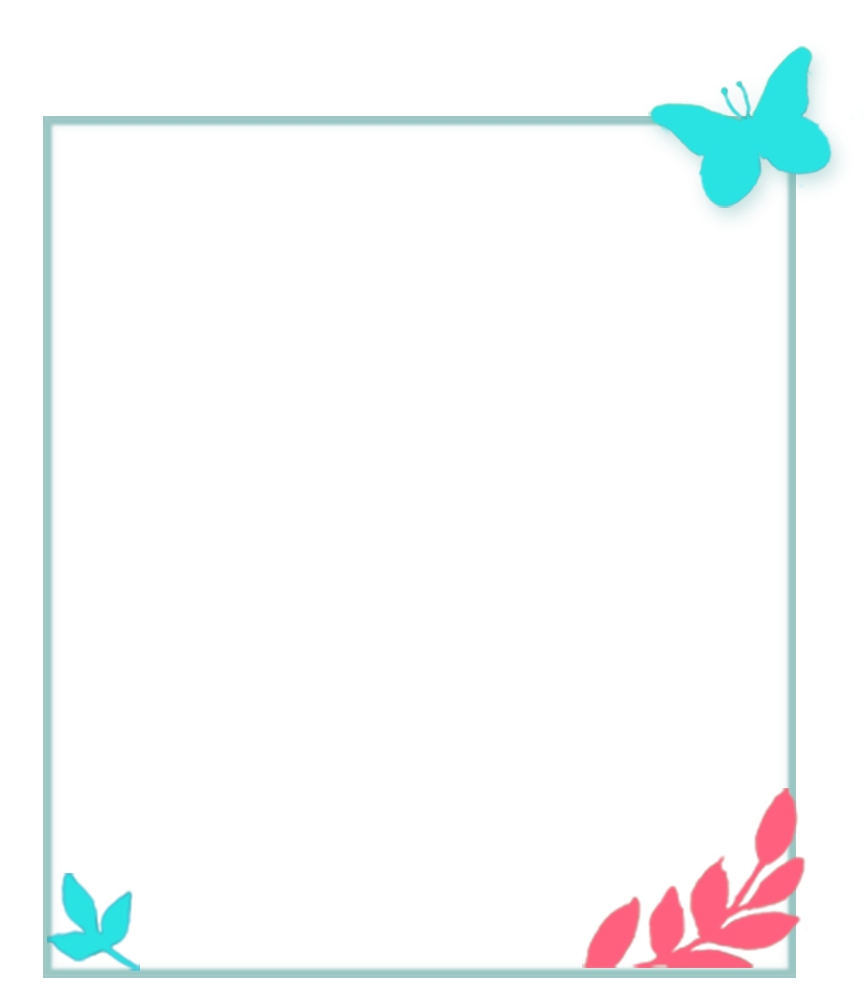 04
闭幕式
Brief introduction to business wind enterprise business Brief introduction
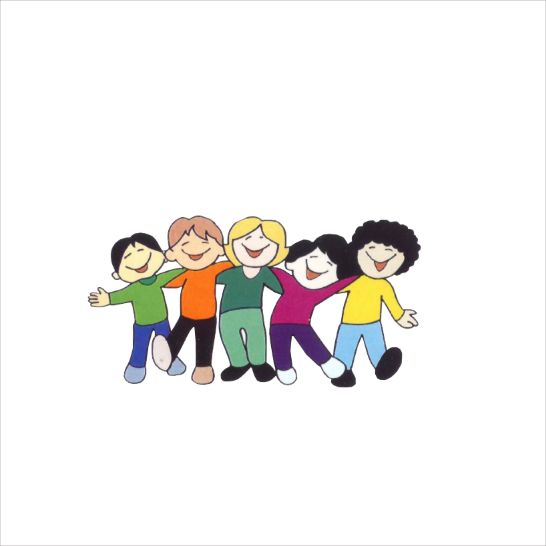 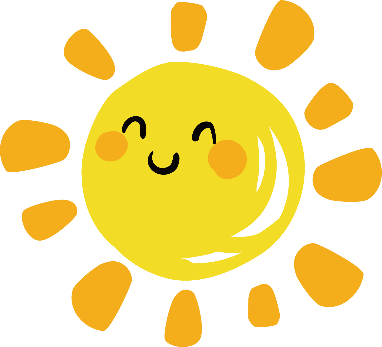 颁奖环节
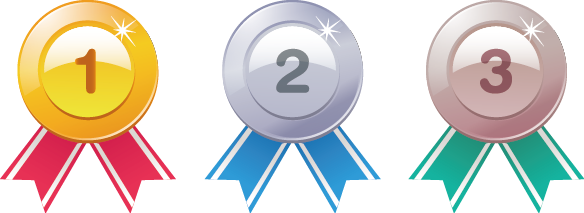 最团结家庭奖
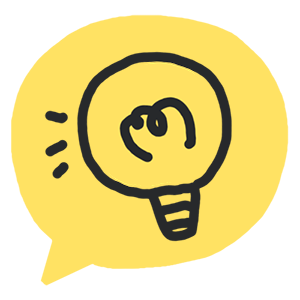 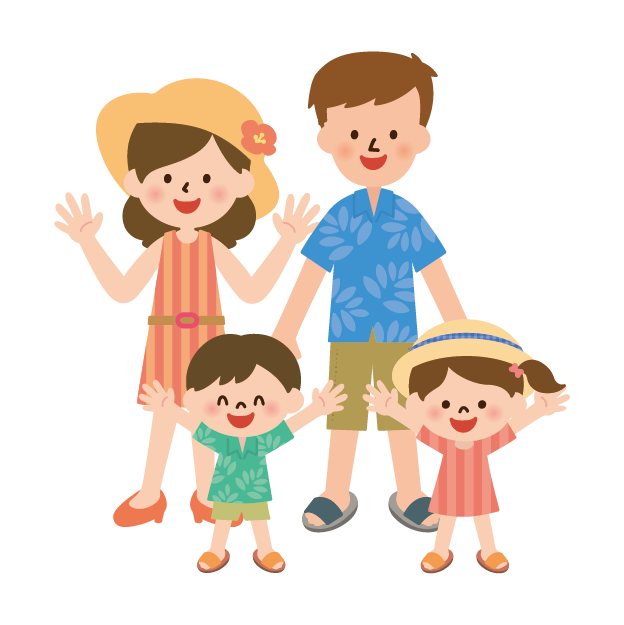 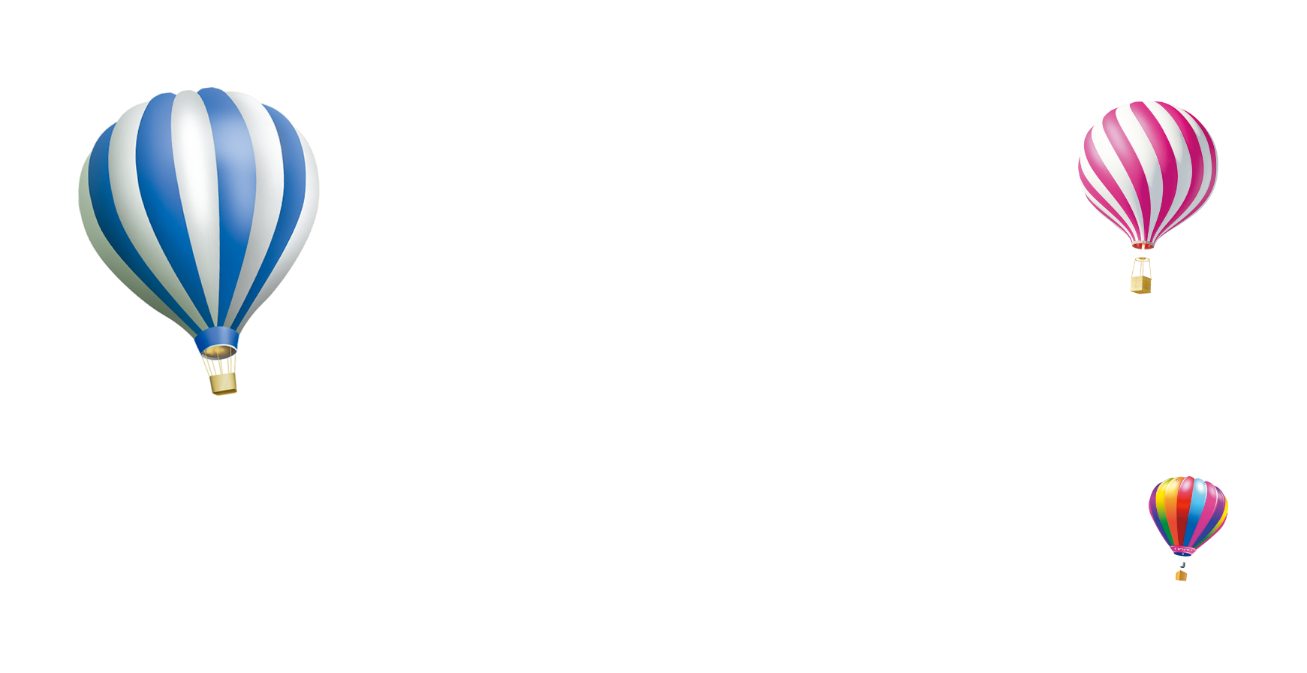 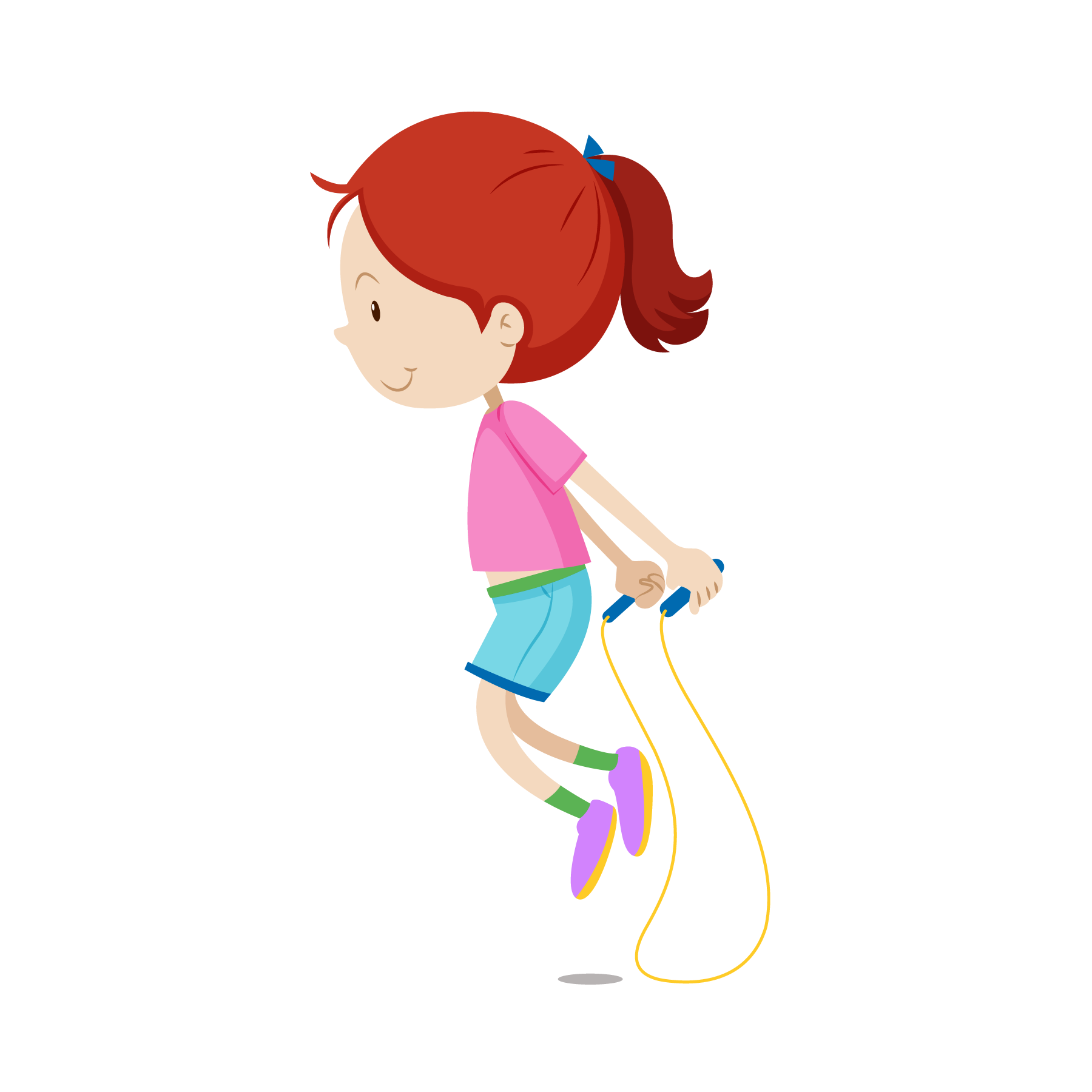 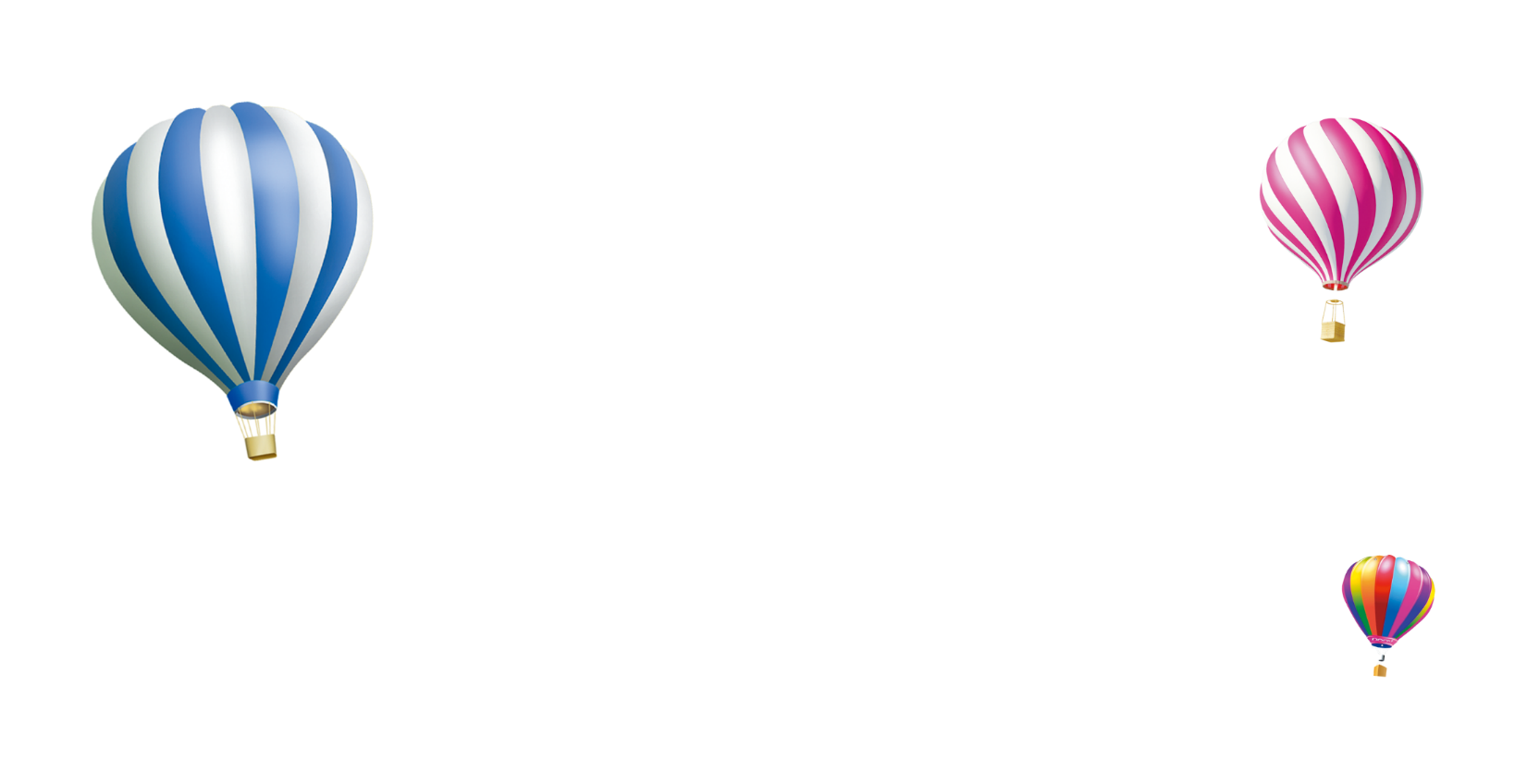 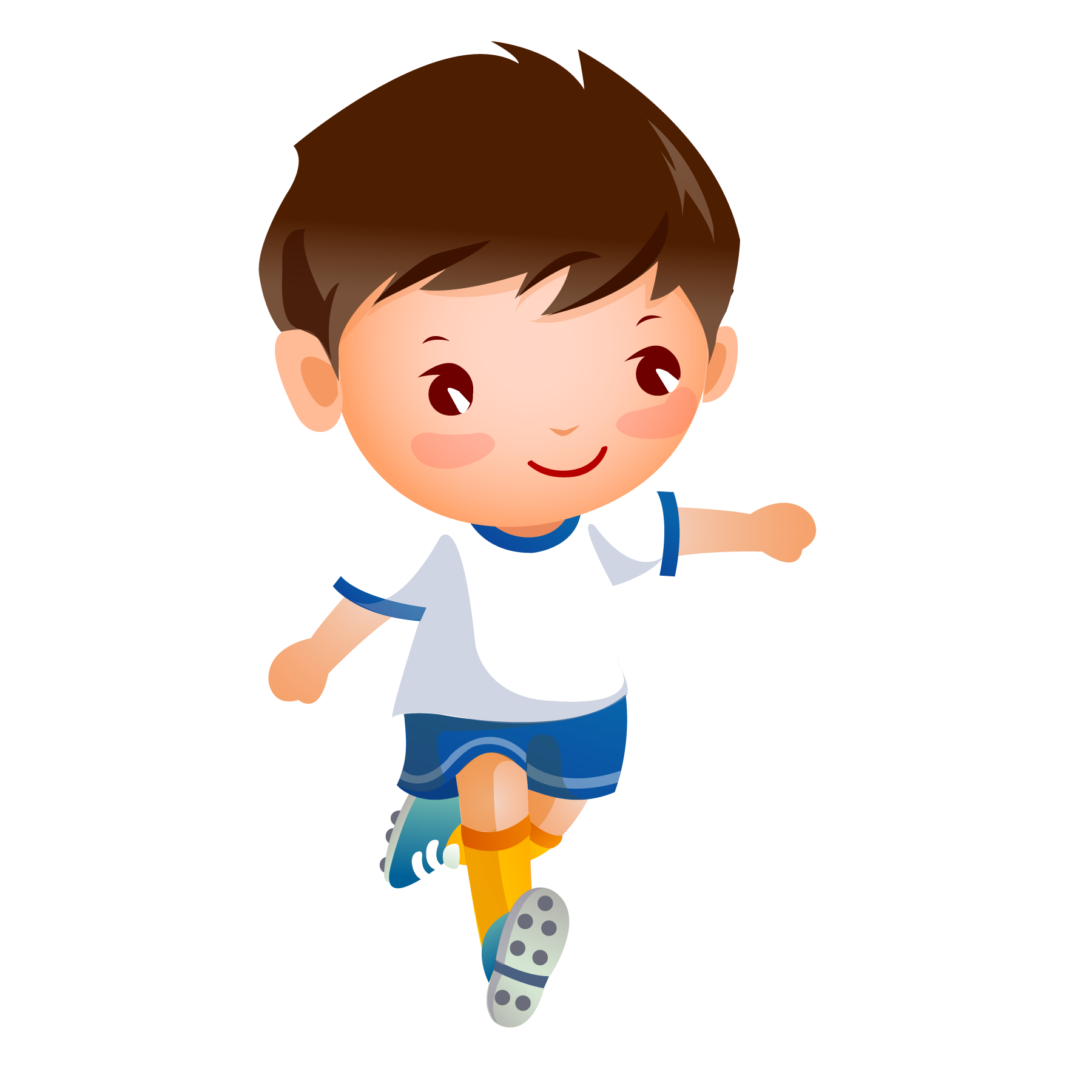 最佳努力奖
小Q办公同学的家庭
颁奖环节
大三班
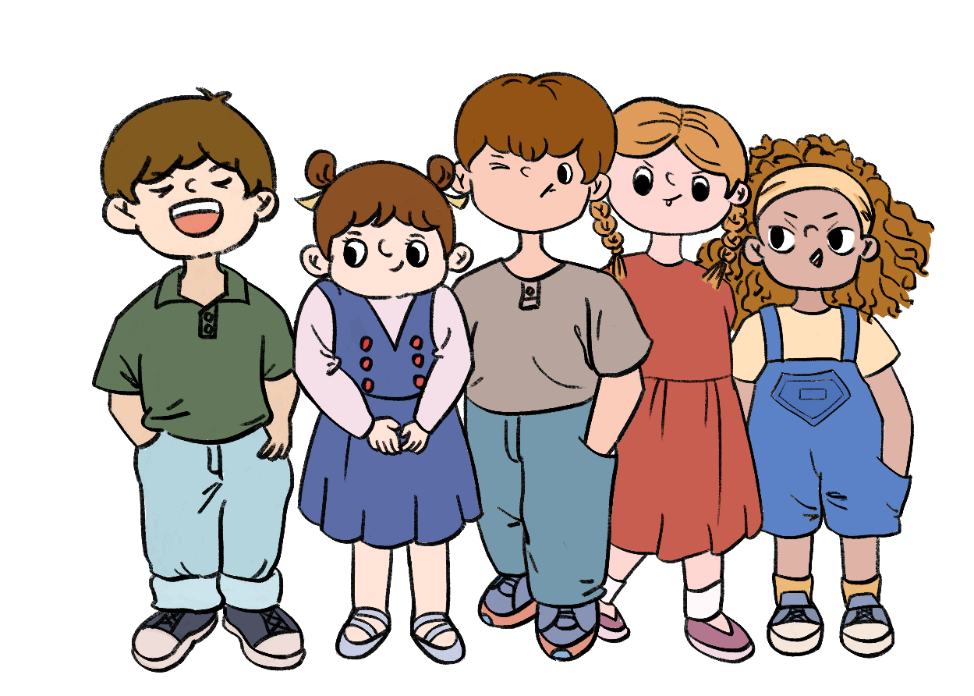 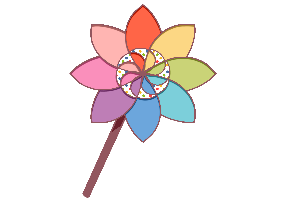 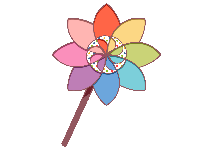 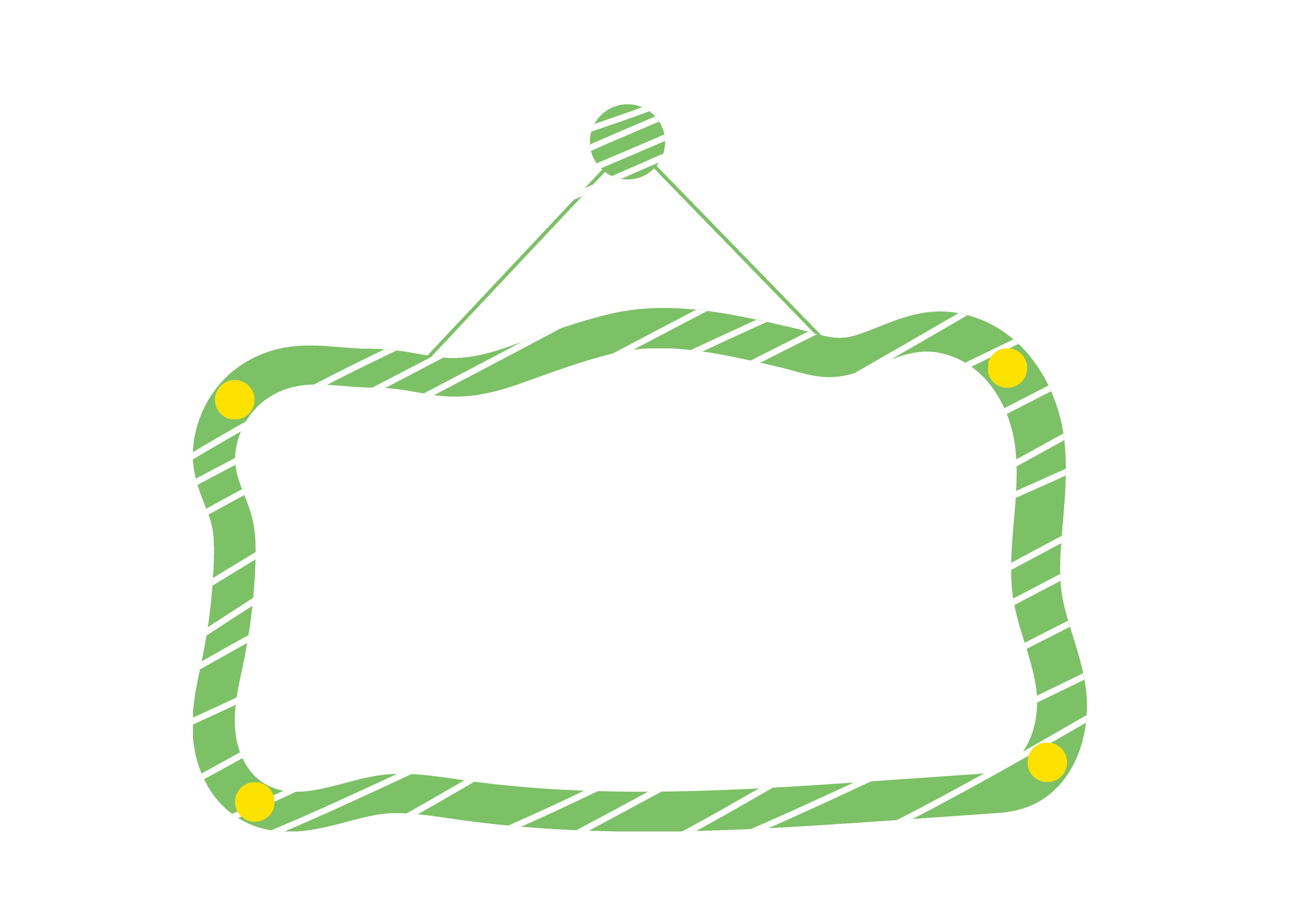 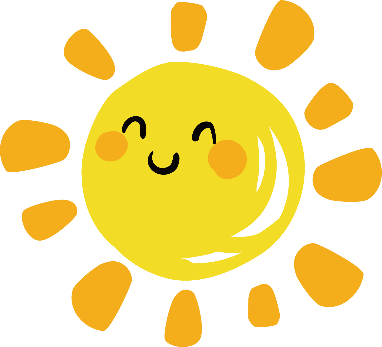 美好的时光总是短暂，感谢孩子们的精彩演出,也感谢各位家长们积极参与我们今天的活动，让我们共同期待孩子们更精彩的未来，今天我们的活动即将结束，祝愿小朋友们健康成长，各位家长身体健康、工作顺利。

谢谢大家！
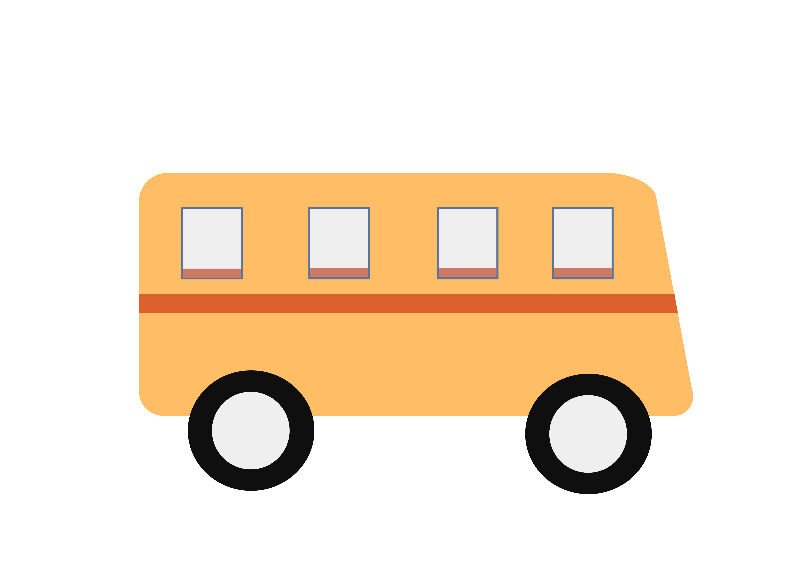 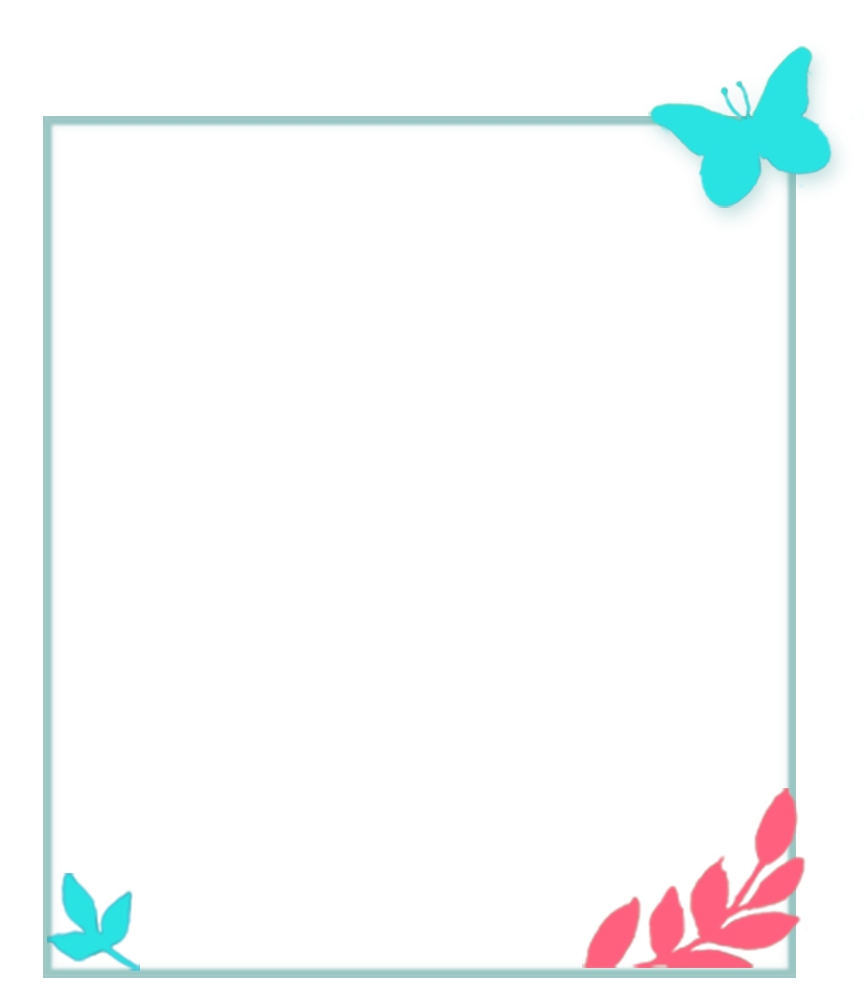 感谢
您观看
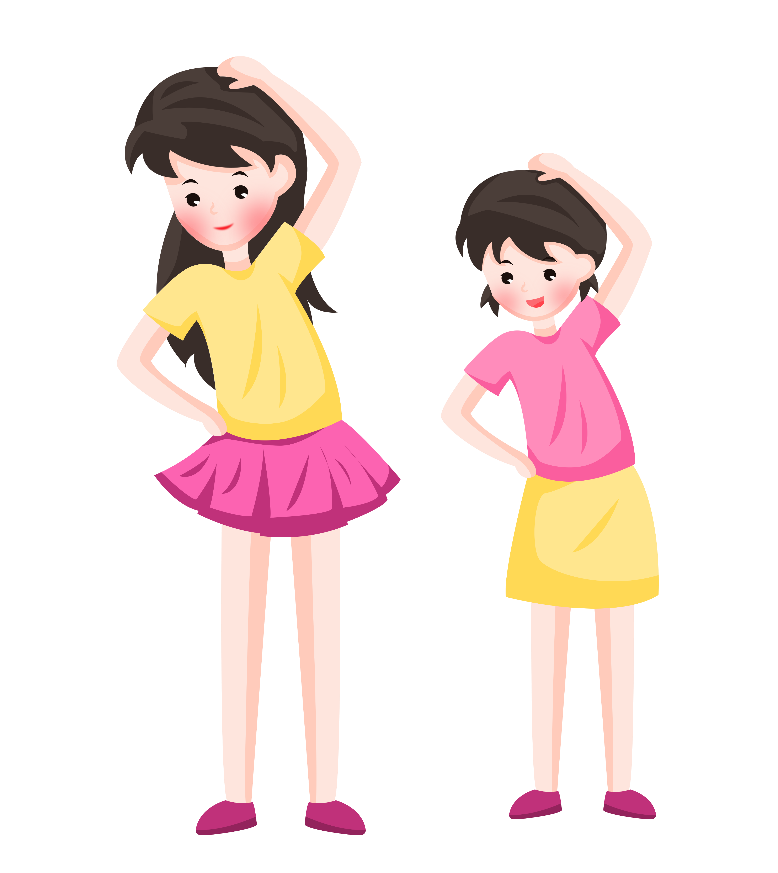 亲子运动会
introduction to business wind enterprise Brief to business Brief